PROTECCIÓN
 CONTRA INCENDIOS
Catedra: Higiene y Seguridad
Alumnos: 
MEROI, Martin
		OTERO, Ma, Rocio
		SÁNCHEZ, Ma. Emilia
VERA TOLEDO, Ailin G.
1
Comburente o agente oxidante
Por lo general este papel lo cubre el oxígeno del aire.
Tetraedro del Fuego
Por lo general este papel lo cubre el oxígeno del aire.
2
Material Combustible
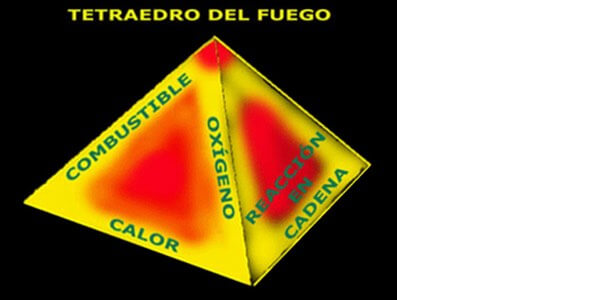 Materia capaz de arder y que con ello se oxida.Materia capaz de arder y que con ello se oxida.
3
Energia de activacion
Fuente proveedora de energía.
4
Reacción en Cadena
Causas:
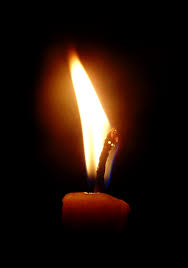 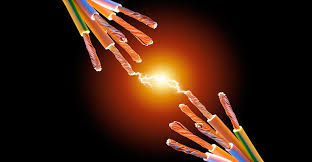 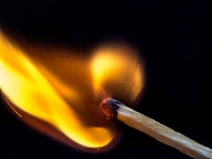 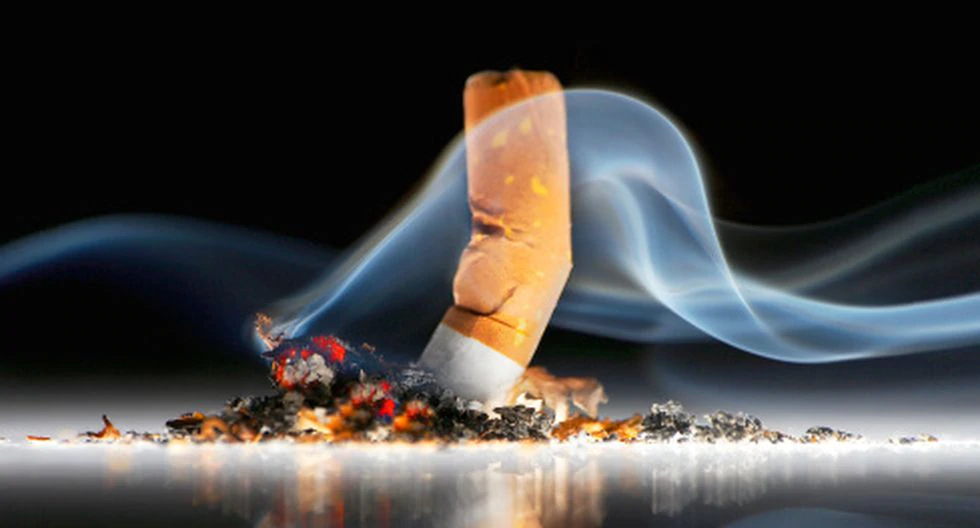 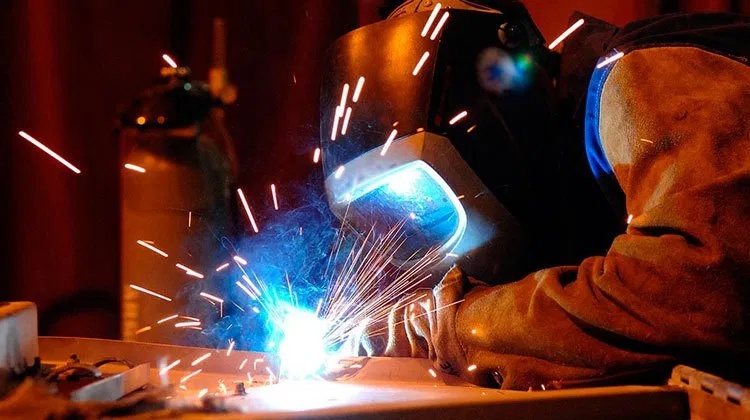 Velocidad de combustión
Cantidad de superficie en contacto entre combustible y comburente.
Concentración del combustible y del comburente.
Temperatura
REGLAMENTACIÓN
LEY DE HIGIENE Y SEGURIDAD Nº 19.587
DECRETO 351/79 - ANEXO VII
DECRETO 911/96
Derechos y obligaciones de las partes involucradas, las medidas de seguridad a adoptar en cada una de las etapas de la obra.
Capítulo 18 - Protección contra incendios 
(Art. 160 al 187)
Content  Here
Resistencia al fuego de los materiales constructivos, Medios de escape, Potencial Extintor, etc.
Protección contra incendios
Objetivos a cumplir
%
Dificultar la iniciación de incendios
Evitar la propagación del fuego y los efectos de los gases tóxicos
Asegurar la evacuación de personas
Facilitar el acceso y las tareas de extinción al personal de bomberos
Proveer las instalaciones de detección y extinción
Resistencia al Fuego
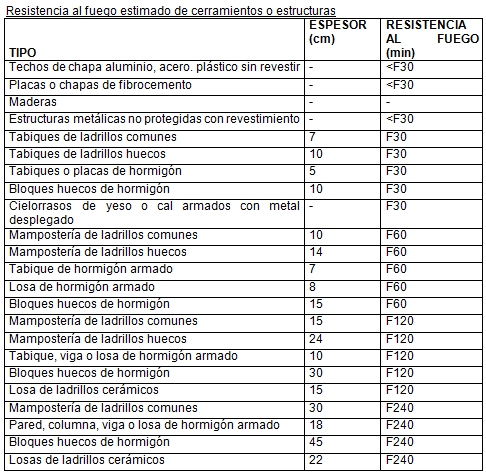 Tiempo durante el cual los materiales sometidos a efectos de incendio conservan sus cualidades asignadas.
Riesgo del Incendio
DAÑOS QUE OCASIONA
PROBABILIDAD DE OCURRENCIA
%
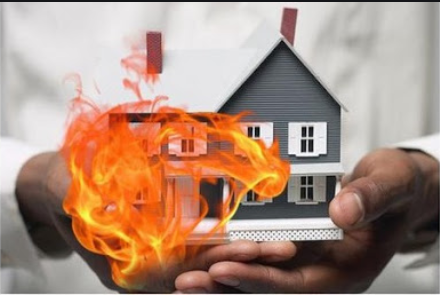 Riesgo 1
Riesgo 3
Riesgo 5
Riesgo 7
Riesgo 4
Riesgo 6
Riesgo 2
Materiales Explosivos
Materiales poco combustibles
Materiales Refractarios
Materiales muy combustibles
Materiales combustibles
Materiales Incombustibles
Materiales inflamables
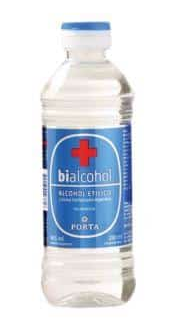 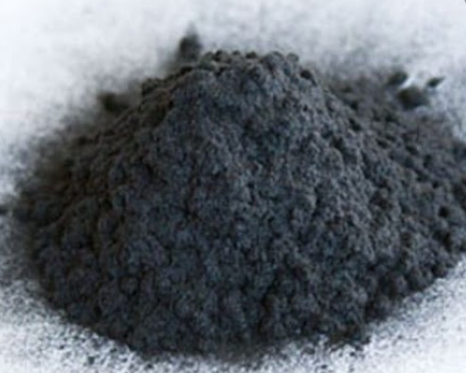 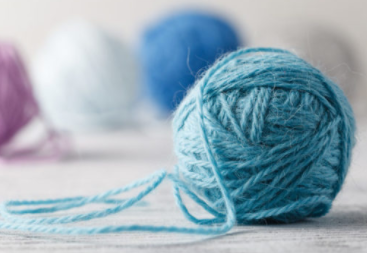 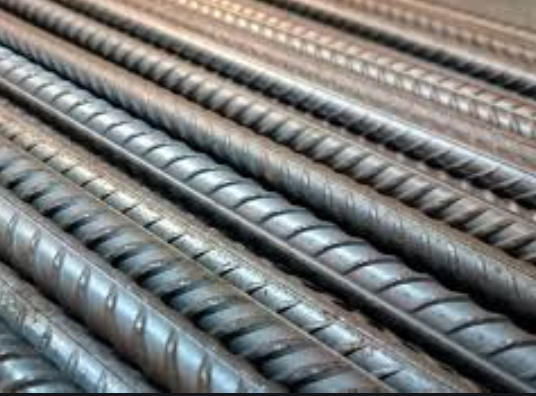 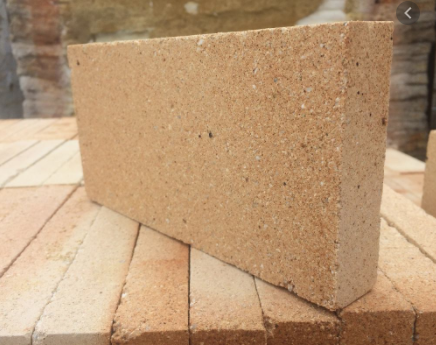 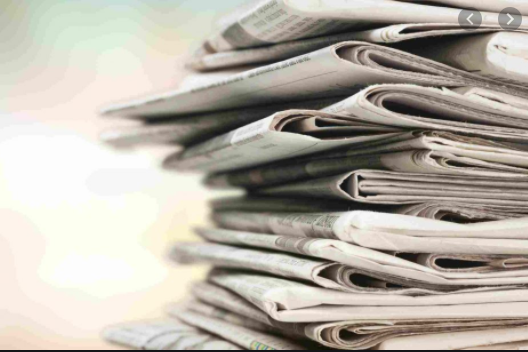 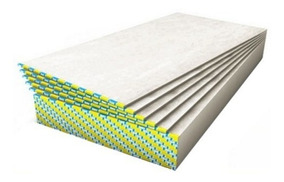 CLASES DE FUEGO
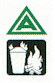 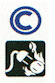 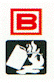 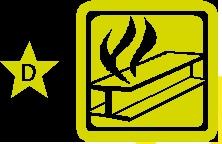 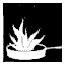 Clase A
madera,papeles, gomas, plásticos
Clase K/F
Clase B
Clase C
Clase D
aceites vegetales o grasas animales
grasas,pinturas, ceras, gases
sobre metales: magnesio, potasio,  sodio,
materiales e instalaciones sometidos a la corriente eléctrica
EN
EN
EN
EN
ACETATO
POLVO QUÍMICO
ENFRIAMIENTO
SOFOCACION
POLVOS ESPECIALES
CARGA DE FUEGO
Peso en madera por unidad de superficie (kg/m2) capaz de desarrollar una cantidad de calor equivalente a la de los materiales contenidos en el sector de incendio.
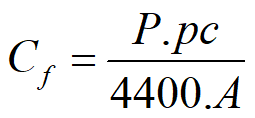 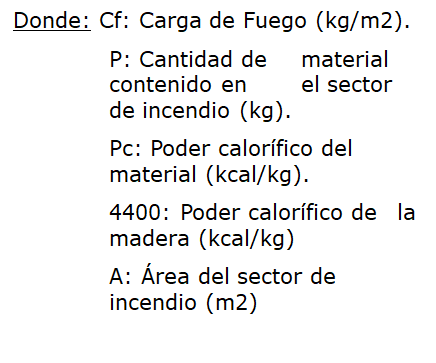 MAGNITUD DEL INCENDIO
CARGA DE FUEGO
RIESGO SEGÚN CARGA DE FUEGO
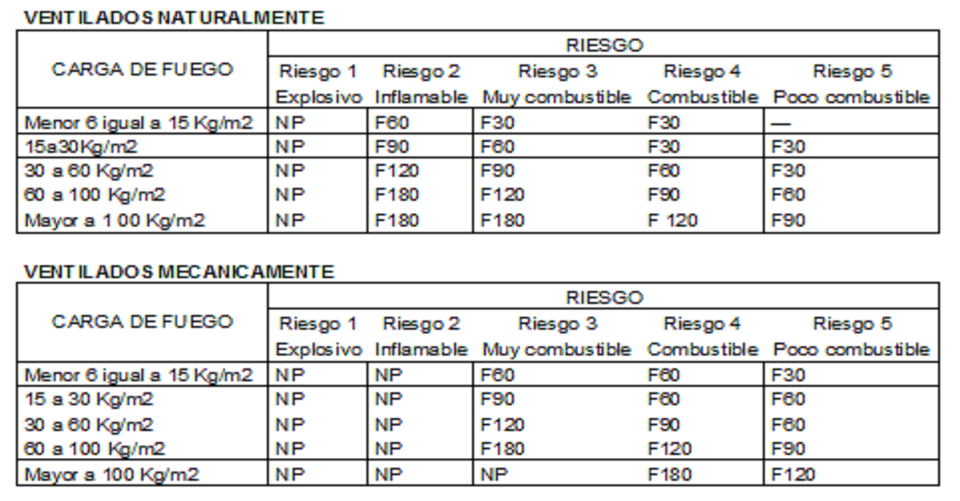 SECTOR DE INCENDIO
“Local o conjunto de locales, delimitados por muros y entrepisos de resistencia al fuego acorde con el riesgo y la carga de fuego que contiene, comunicado con un medio de escape”
Condiciones Sectores de Incendio:
•“Los sectores de incendios podrán abarcar, como máximo, una planta del establecimiento.”
•“Control de propagación vertical, diseñadas todas las conexiones verticales en forma tal que se impida el paso del fuego, gases o humo de un piso a otro mediante el uso de cerramientos o dispositivos adecuados.”
•“Control de propagación horizontal, dividiendo el sector de incendio, de acuerdo al riesgo y la magnitud del área en secciones, en la que cada parte deberá estar aislada de las restantes mediante muros cortafuego cuyas aberturas de paso se cerrarán con puertas dobles de seguridad contra incendio y cierre automático.”
SECTOR DE INCENDIO
“Los sectores de incendio se separarán entre sí por pisos, techos y paredes resistentes al fuego y en los muros exteriores de edificios, provistos de ventanas, deberá garantizarse la eficacia del control de propagación vertical.”
“Todo sector de incendio deberá comunicarse en forma directa con un medio de escape, quedando prohibida la evacuación de un sector de incendio a través de otro sector de incendio.”
Determinación de sectores:

•Por Fraccionamiento del Riesgo
1.Uso/Establecimiento/Edificio
2.Locales de Riesgos Especiales
3.Elementos que Facilitan la Propagación        Vertical
•Por Configuración de la Sectorización
1.Horizontal
2.Vertical
3.Mixta
SECTOR DE INCENDIO
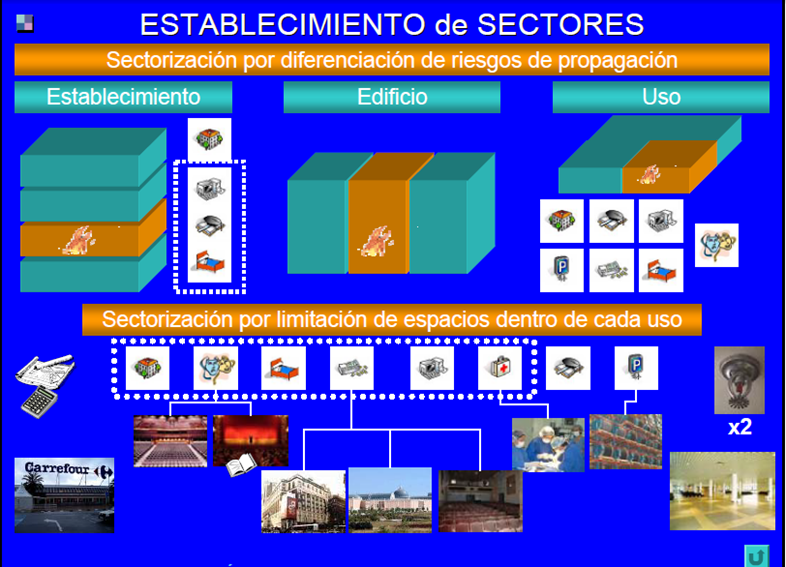 MEDIOS DE ESCAPE
Condiciones
El trayecto deberá realizarse por pasos comunes libres,
Se deben colocar señales que indiquen la salida
Ninguna puerta, vestíbulo, corredor, pasaje, escalera u otro medio de escape, será obstruido o reducido en el ancho reglamentario
Cuando un edificio o parte de él incluya usos diferentes, cada uno tendrá medios independientes de escape.
Las puertas que comuniquen con un medio de escape abrirán de manera tal que no reduzcan el ancho del mismo y serán de doble contacto y cierre automático
MEDIOS DE ESCAPE
Ancho Medio de Escape:
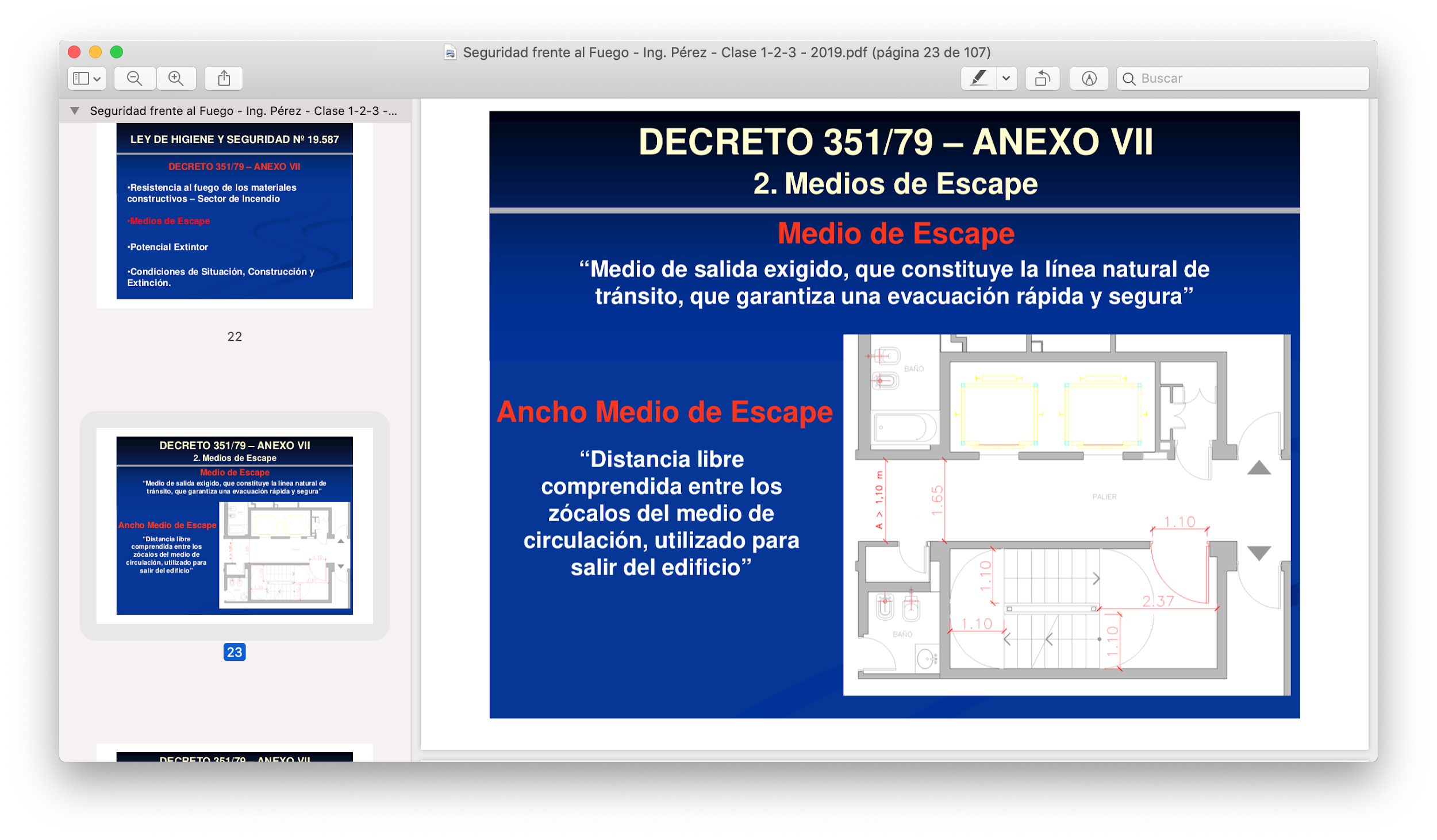 Distancia libre comprendida entre los zócalos del medio de circulación, utilizado para salir del edificio
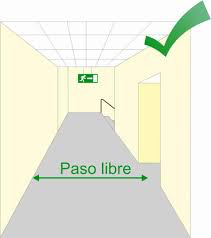 MEDIOS DE ESCAPE
Cálculo del Ancho Medio de Escape
Factor de Ocupación
Fo = 1/x
Unidad de Ancho
de Salida
n= N/100
Número de Personas a Evacuar
N = Fo x S
Superficie
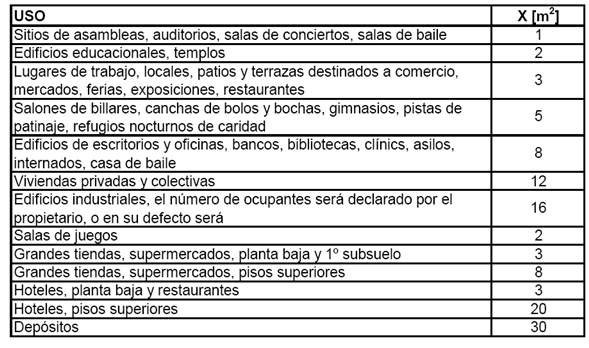 Ancho requerido
A = N/100
CONDICIONES DE SITUACIÓN, DE CONSTRUCCIÓN Y DE EXTINCIÓN
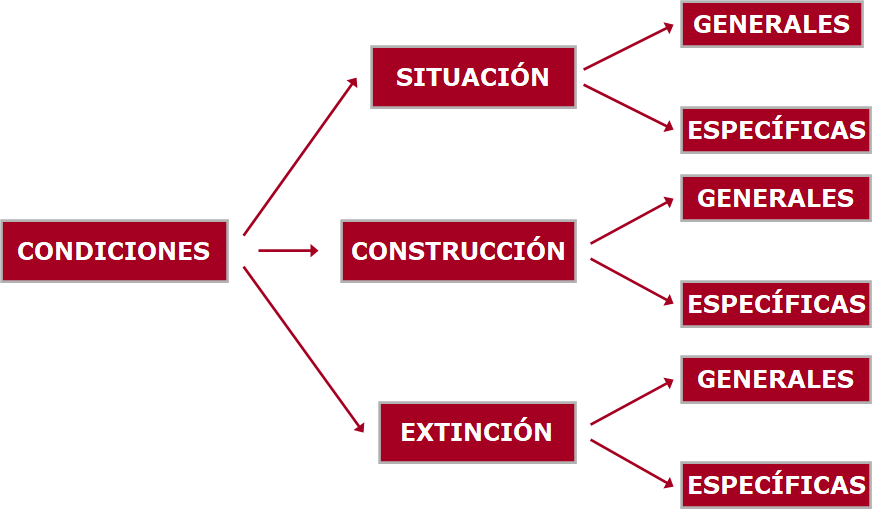 ‘’Si la edificación se desarrolla en pabellones, se dispondrá que el acceso de los vehículos del servicio público de bomberos, sea posible a cada uno de ellos.’’
CONDICIONES GENERALES 
DE SITUACIÓN
S1
El edificio se situará aislado de los predios colindantes y de las vías de tránsito y en general, de todo local de vivienda o de trabajo. La separación tendrá la medida que fije la Reglamentación vigente y será proporcional en cada caso a la peligrosidad.


S2
Cualquiera sea la ubicación del edificio, estando éste en zona urbana o densamente poblada, el predio deberá cercarse preferentemente (salvo las aberturas exteriores de comunicación), con un muro de 3,00m. de altura mínima y 0,30 m. de espesor de albañilería de ladrillos macizos o 0,08 m. de hormigón.
CONDICIONES ESPECÍFICAS DE SITUACIÓN
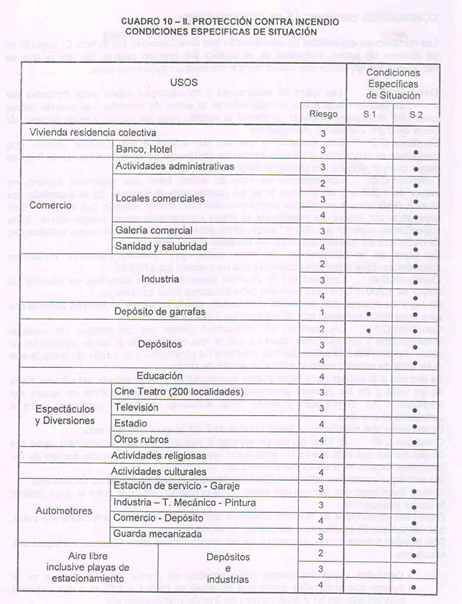 CONDICIONES ESPECÍFICAS DE SITUACIÓN
CONDICIONES GENERALES DE CONSTRUCCIÓN
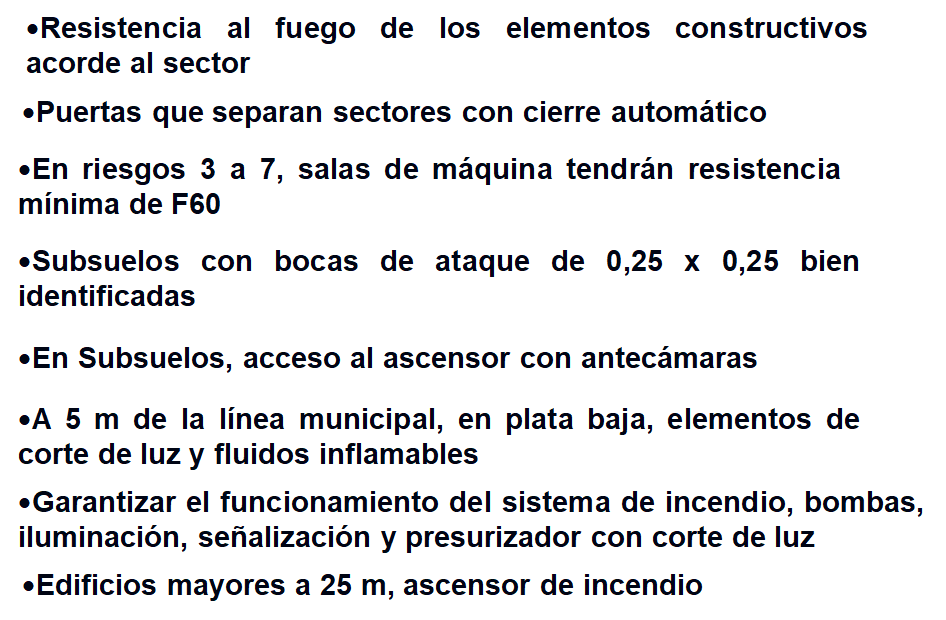 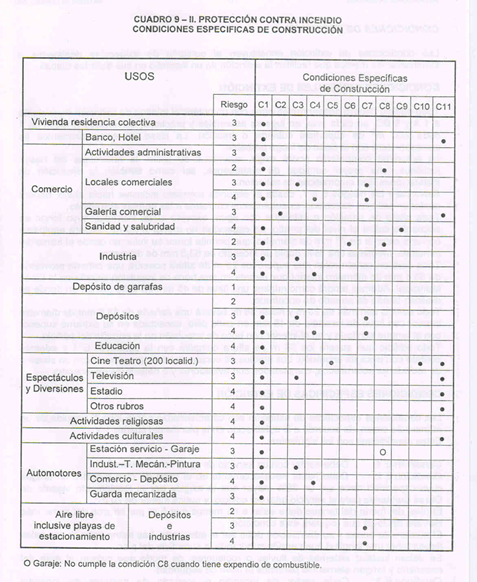 CONDICIONES ESPECÍFICAS DE CONSTRUCCIÓN
EXTINTORES
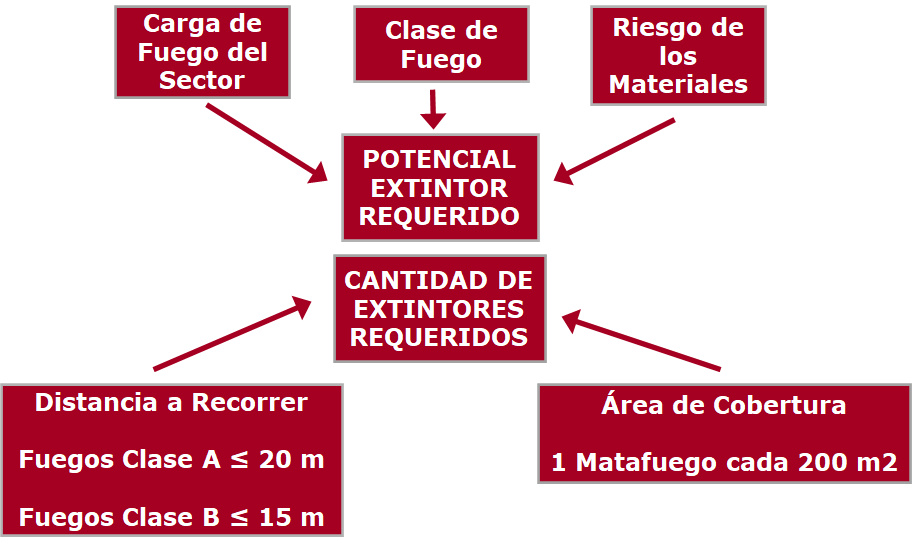 CONDICIONES GENERALES DE EXTINCIÓN
Matafuegos con potencial mínimo de extinción equivalente a 1 A y 5 BC. En cada piso y lugares visibles , accesibles y distribuidos cada 200m2.
Desde el segundo subsuelo hacia abajo deberán colocarse rociadores
La piscina cuyo fondo se encuentre sobre el nivel del predio deberá equiparse con una cañería de Ø 76mm de y una llave doble de incendio de Ø 63,5mm para utilizar el agua en caso de incendio
Edificios con h < 25 m 🡪 matafuegos
Edificios con 25<h<38 m 🡪 cañería montante con llave de incendio de 45mm en cada piso, conectada a una boca de impulsión en la entrada del edificio
Edificio con h > 38 m deberá cumplir con condición específica E1, debe tener matafuegos, hidrantes y rociadores en los medios de escape.
EXTINTORES
AGENTES EXTINTORES
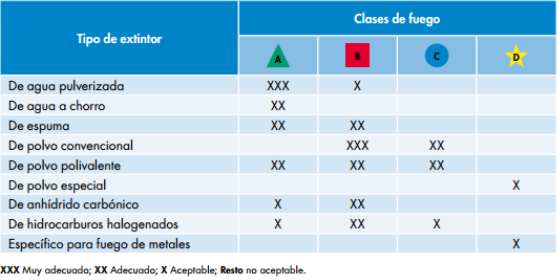 EXTINTORES
AGENTES EXTINTORES
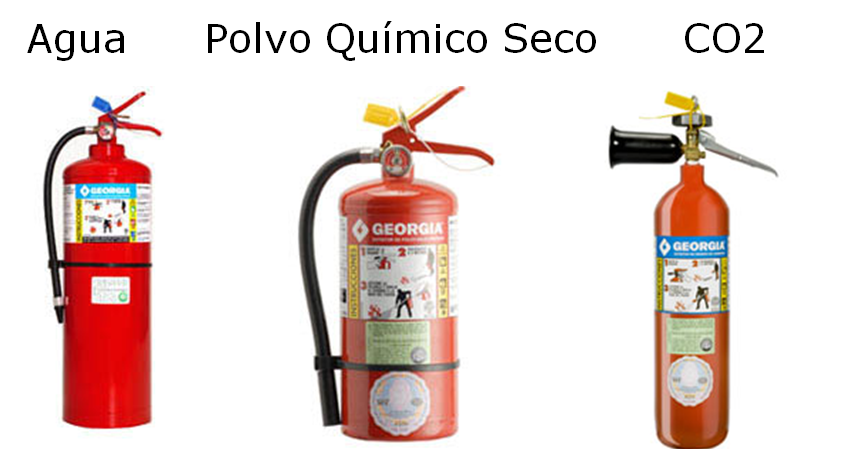 EXTINTORES
DISTRIBUCIÓN
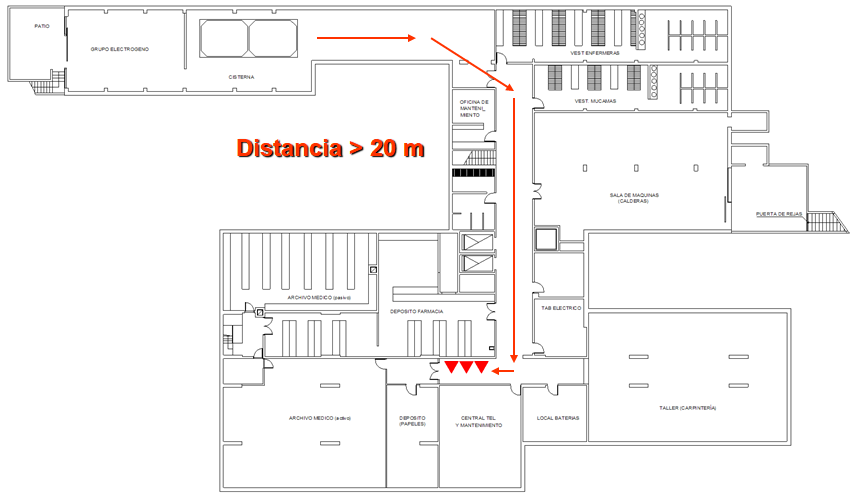 EXTINTORES
DISTRIBUCIÓN
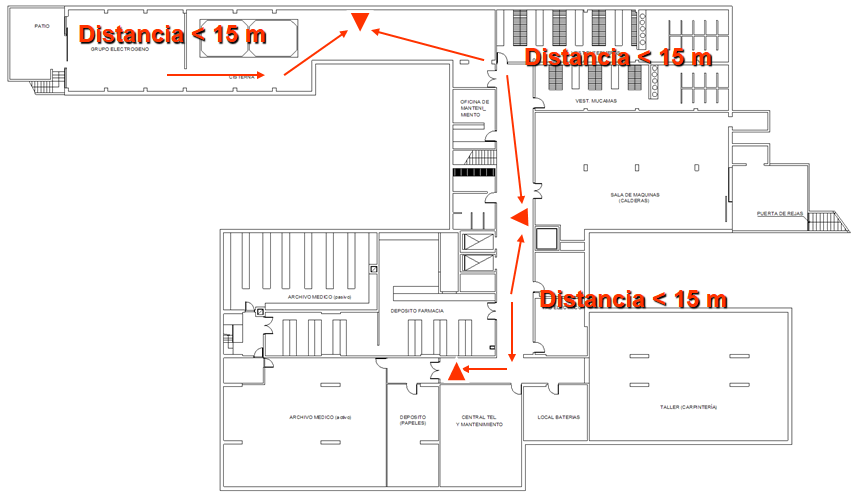 EXTINTORES
CRITERIOS DE DISTRIBUCIÓN
Favorezcan una distribución uniforme.
Sean de fácil acceso.
Estén relativamente libres de obstáculos.
Estén cerca de los trayectos normalmente recorridos.
Estén cerca de las puertas de entrada y de salida.
No estén expuestos a sufrir daños físicos.
Sean fácilmente visibles.
CONDICIONES GENERALES DE EXTINCIÓN
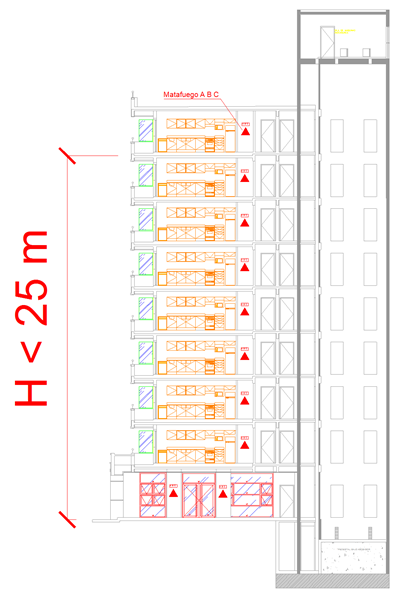 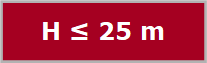 Sistema de extinción compuesto por matafuego según corresponda
CONDICIONES GENERALES DE EXTINCIÓN
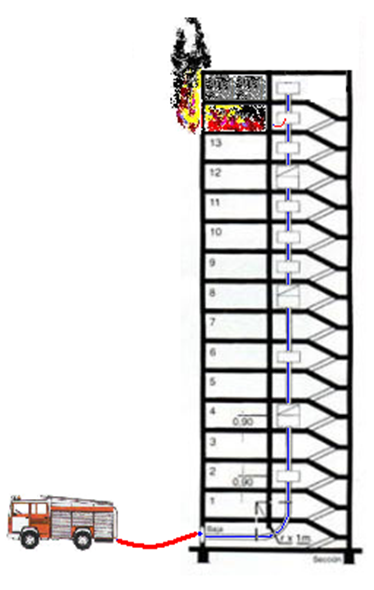 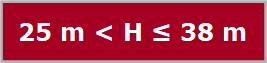 Sistema de extinción compuesto:
· Matafuegos según corresponda
· Hidrantes:
· Montante diám. 63,5 mm
· Llave de incendio de 45 mm en cada piso
· Montante conectada en su extremo superior al tanque sanitario
· Extremo inferior montante conectada a boca de impulsión en la entrada del edificio
CONDICIONES GENERALES DE EXTINCIÓN
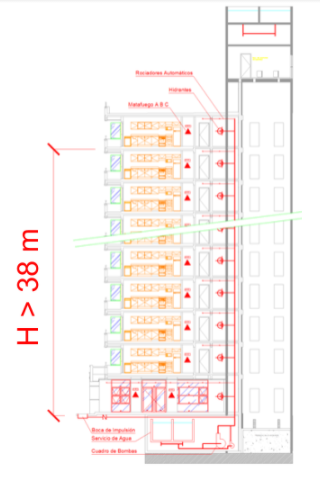 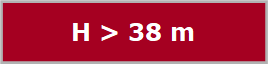 Sistema de extinción compuesto:
· Matafuegos según corresponda
· Hidrantes, con boca de impulsión en la entrada del edificio.
· Rociadores automáticos en medios de escape
·Avisadores y detectores
Cumplirá con E1:
· Contar con servicio de agua
CONDICIONES ESPECIFICAS DE EXTINCION
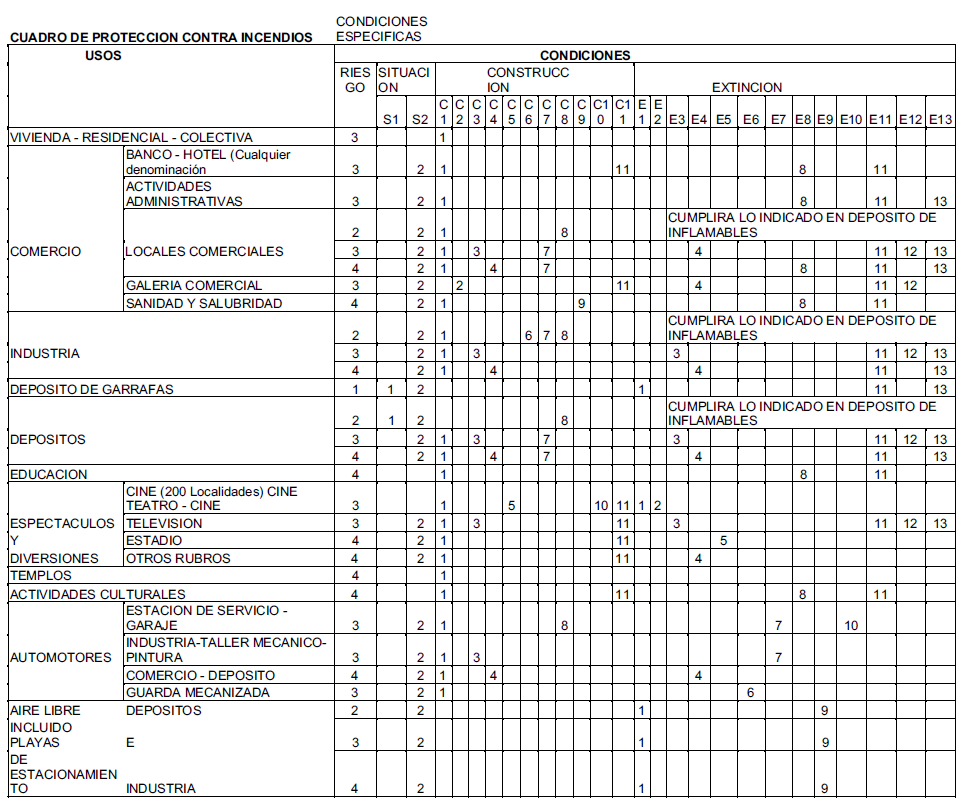 CUADRO DE PROTECCIÓN CONTRA INCENDIOS
EFECTOS DE LOS INCENDIOS EN LOS SERES HUMANOS
GASEOSOS
CALORIFICOS
Humos
Quemaduras
Deterioro de materiales
Gases Toxicos
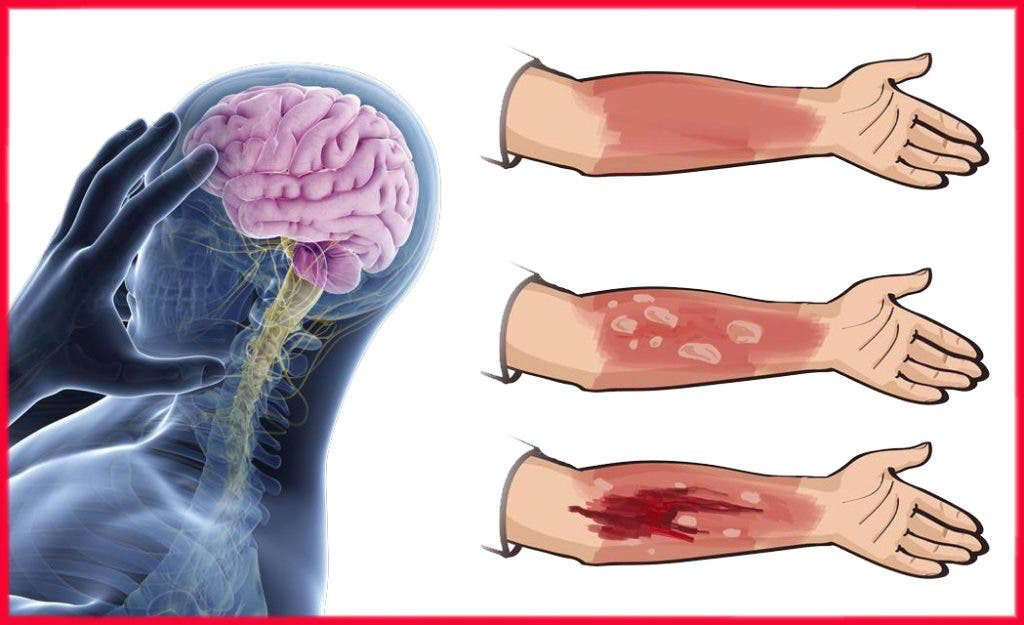 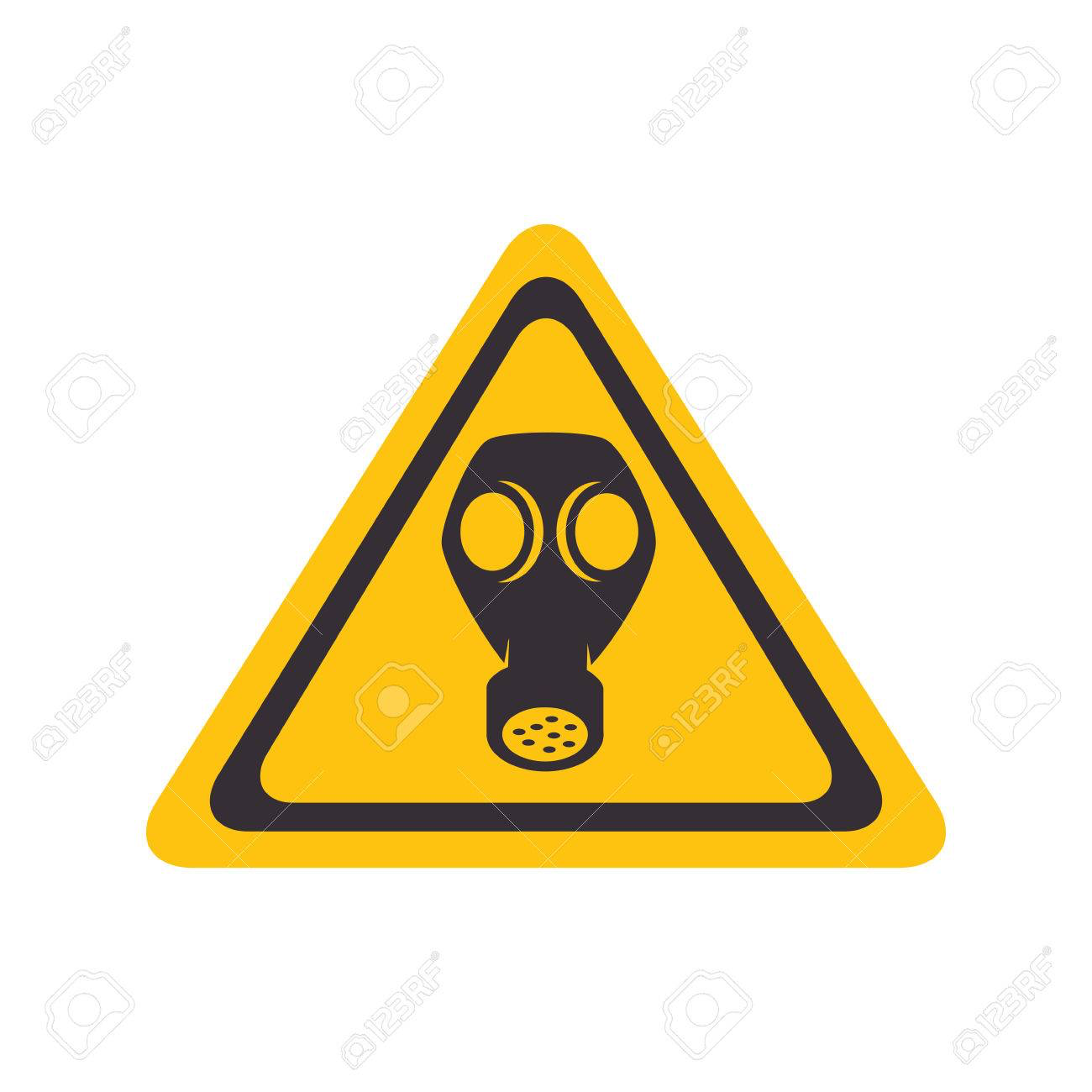 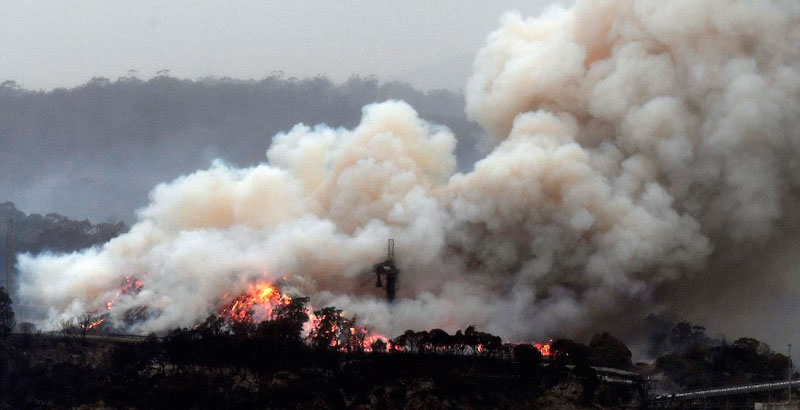 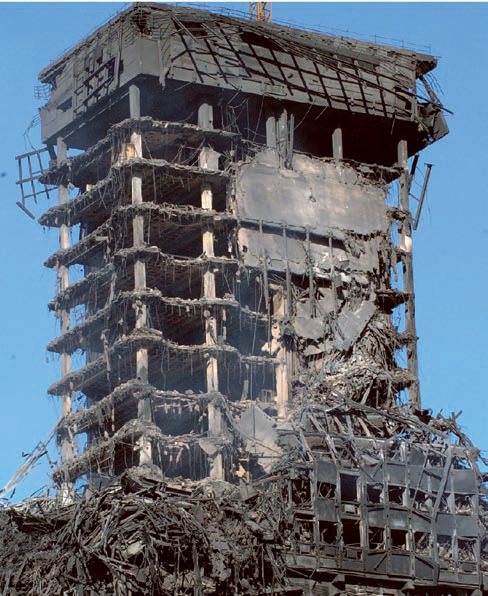 Propagación del fuego
Gases Corrosivos
Gases Irritantes
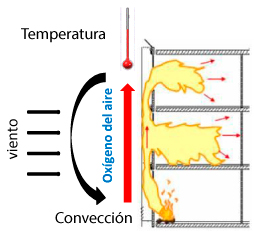 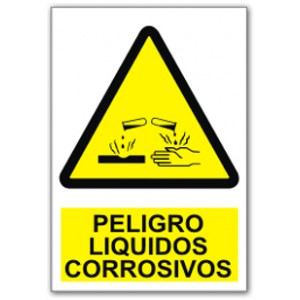 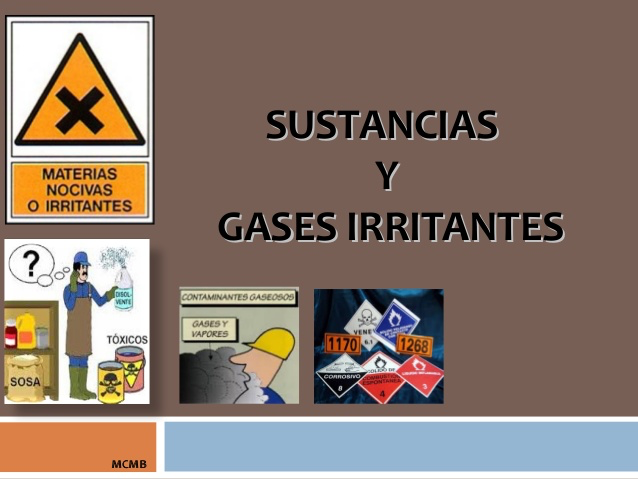 2%
EFECTOS GENERALES
1) Pánico entre la gente
2) Disminución de la visibilidad
3) Disminución del oxígeno en el aire, 
4) La inhalación de los gases actuará a distintos niveles
EFECTOS DE LOS GASES
EFECTOS ESPECÍFICOS
1) Gases solubles o irritantes
2) Gases insolubles o asfixiantes
EFECTOS DEL CALOR Y LAS LLAMAS
SINCOPE
CALAMBRE
GOLPE DE CALOR
AGOTAMIENTO POR CALOR
EFECTOS SOBRE ESTRUCTURAS
Elementos afectados
Efectos
Losas
Vigas
Muros 
Columnas
Cimentacion
Colapso de un pilar de hormigón
Dilataciones que originan empujes
Pérdida de resistencia por contracciones
Alteración e inversión de la flexión
PROTECCIONES PASIVAS
SALIDAS DE EVACUACIÓN
SEÑALES DE EVACUACIÓN
SE
S
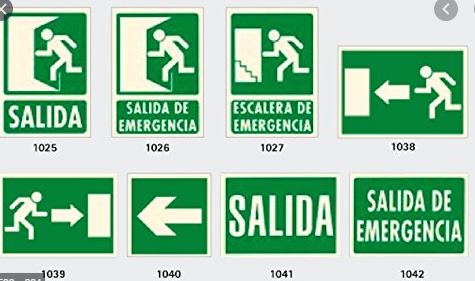 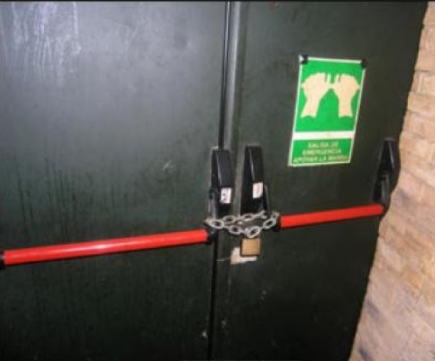 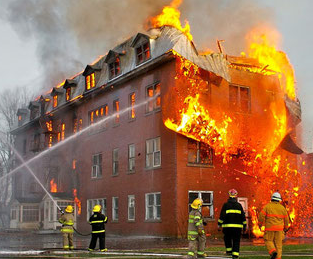 SWOT
TRAYECTOS DE EVACUACIÓN
ALUMBRADO  DE EMERGENCIA
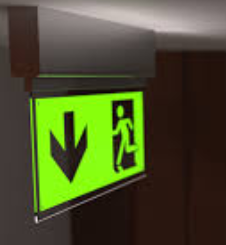 TE
A
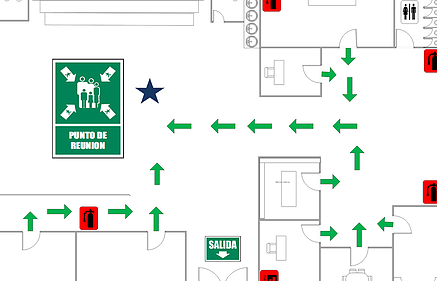 SALIDAS DE EVACUACIÓN
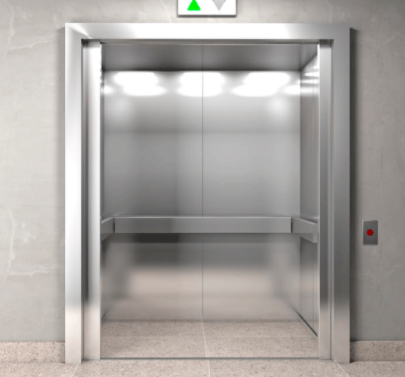 En PB serán huecos o puertas
En PA serán las escaleras o rampas 
Los sótanos tendrán una salida aparte y para más de 51 personas serán 2 o más salidas.

NO estan permitidas:
Puertas corredizas o basculantes
Puertas giratorias
Ascensores
Puertas de apertura automática
SE
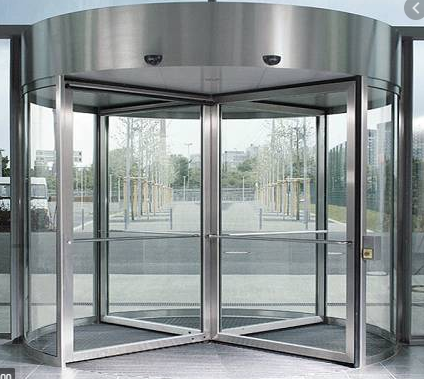 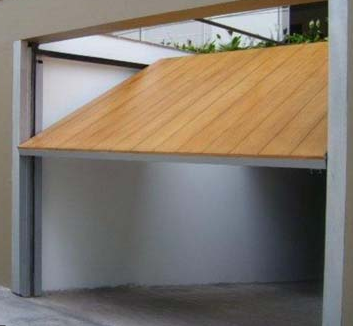 SEÑALES DE EVACUACIÓN
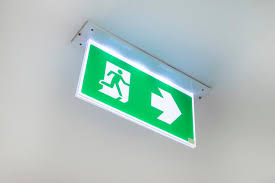 Con el indicativo “Salida” o “Salida de Emergencia”
Sobre o cerca de las aberturas de salida.
Deben ser SIEMPRE visibles desde distintos ángulos
Esta garantizada su luminiscencia
S
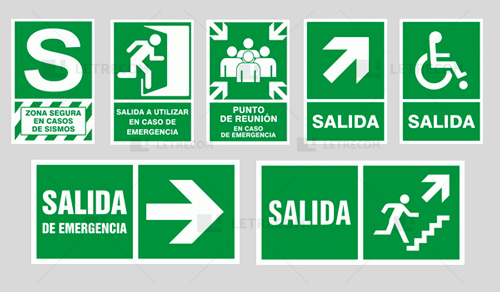 TRAYECTOS DE EVACUACIÓN
Trayecto que debe seguirse hasta el exterior del edificio 
NO puede tener obstáculos que impidan la salida de las personas
En trayectos para más de 50 personas no pueden haber diferencias de nivel. Usar rampas.
Escaleras con una huella y contrahuella de 28 y 13-18,5 cm y barandillas de 90 cm
TE
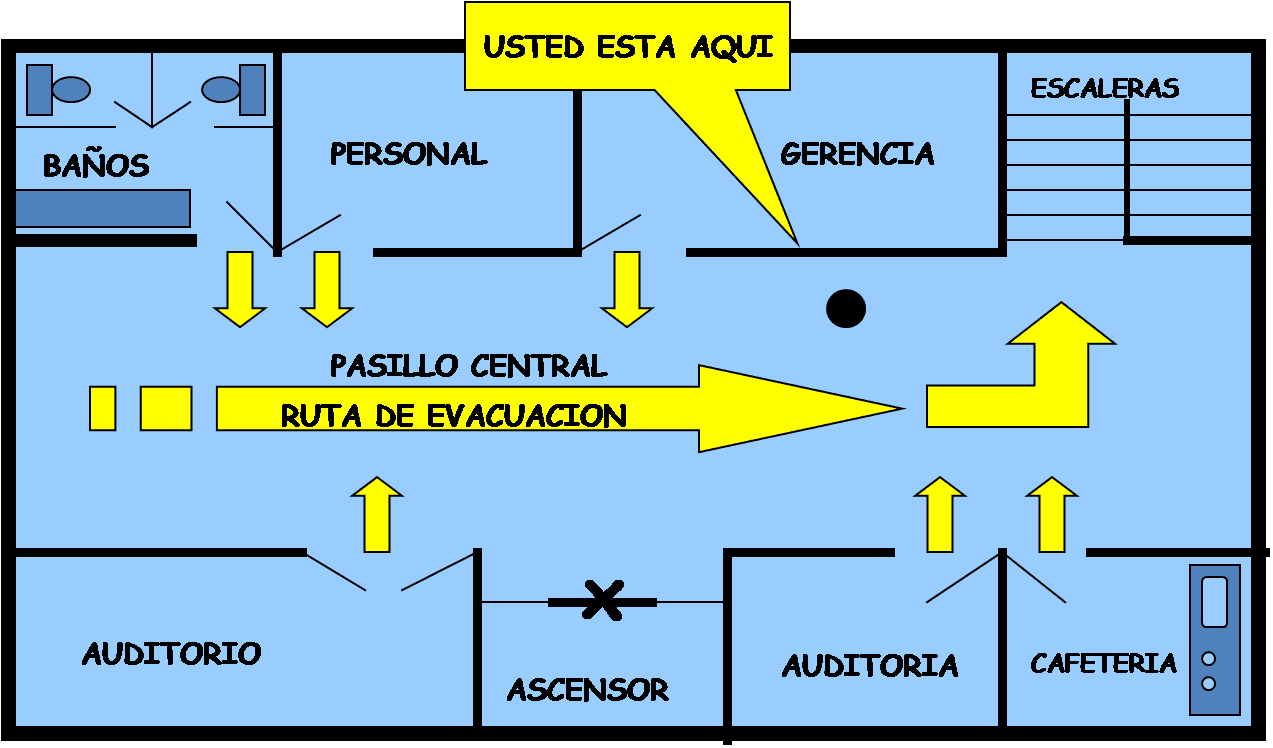 ALUMBRADO DE EMERGENCIA
Permite la iluminación de los trayectos y señalizaciones de evacuación
Cada punto deberá tener una lámpara testigo siempre encendida
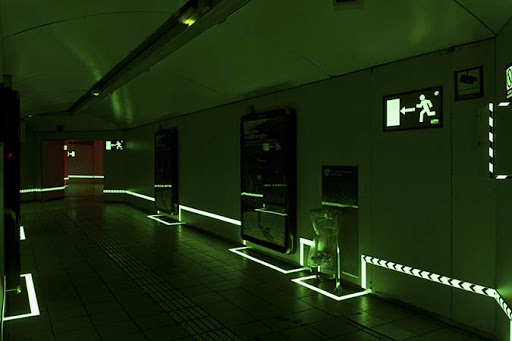 A
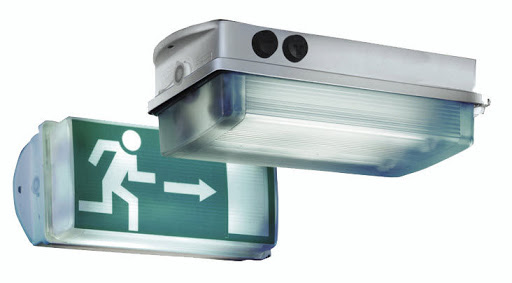 SISTEMAS DE DETECCIÓN DE INCENDIOS
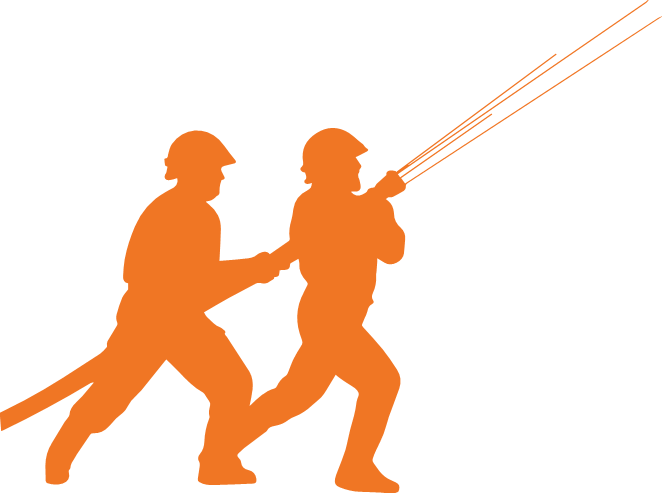 La elección del sistema de detección viene condicionada por: 
Las pérdidas humanas o materiales en juego. 
La posibilidad de vigilancia constante y total por personas. 
La rapidez requerida. 
La fiabilidad requerida. 
Su coherencia con el resto del plan de emergencia.
Su coste económico, etc.
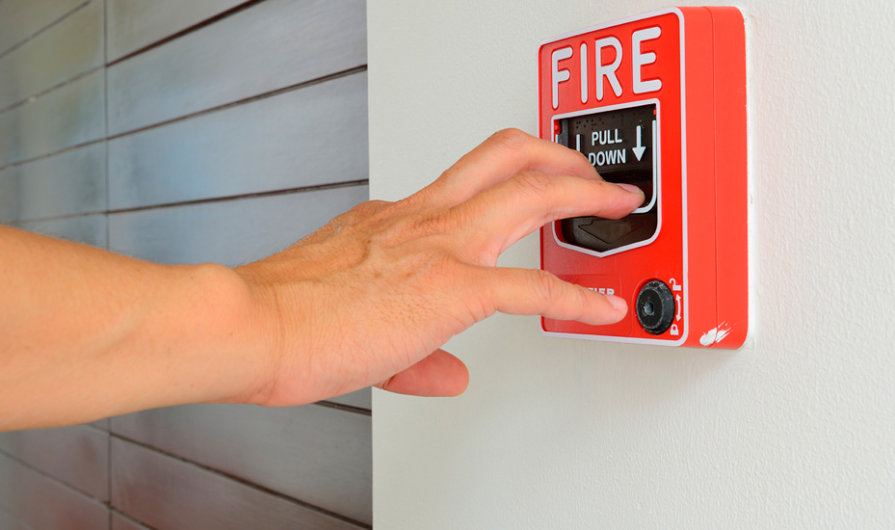 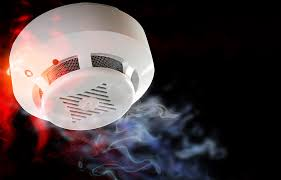 ROCIADORES AUTOMÁTICOS DE AGUA
Red de tuberías que se extiende, generalmente, sobre los techos de los sectores protegidos disponiendo de unas boquillas obstruidas por cápsulas rellenas de un líquido dilatable o por elementos fusibles que, a una temperatura determinada, se rompen y liberan el paso del agua.
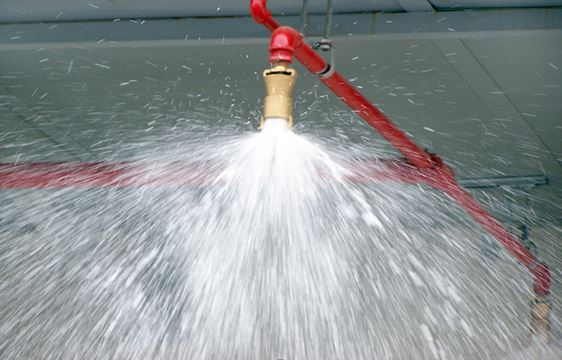 Su objetivo es conseguir que, ante el inicio de un fuego, una proyección automática sobre el mismo a fin de extinguirlo sin intervención humana
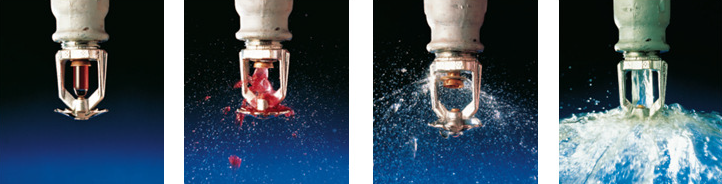 HIDRANTES
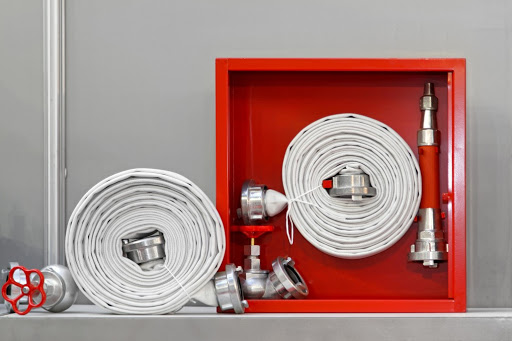 Objetivo: asegurar a los Bomberos un abastecimiento de agua suficiente para extinguir un incendio en un edificio.
Cada 100 m como máximo hasta un acceso al edificio. Cuando se requieran varios hidrantes, se distribuirán de forma que la distancia entre ellos no sea mayor que 200 m. 
La red de alimentación deberá permitir el funcionamiento simultáneo de 2 hidrantes consecutivos durante dos horas, cada uno de ellos con un caudal de 1.000 l/min y una presión mínima de 10 m.c.a.
La accesibilidad a su entorno y la señalización en los hidrantes enterrados. 
La estanquidad del conjunto.
Las tapas de las salidas y las juntas de los racores.
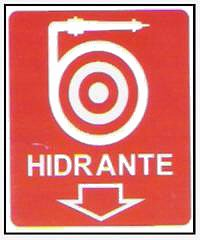 DETECCIÓN AUTOMÁTICA DE INCENDIOS
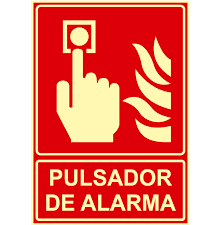 DETECTORES:
Detectores de humo
Detectores iónicos
Detectores térmicos
Detectores termovelocimétricos
Detectores ópticos 	
PULSADORES 
CENTRALITA 
SEÑAL DE ALARMA
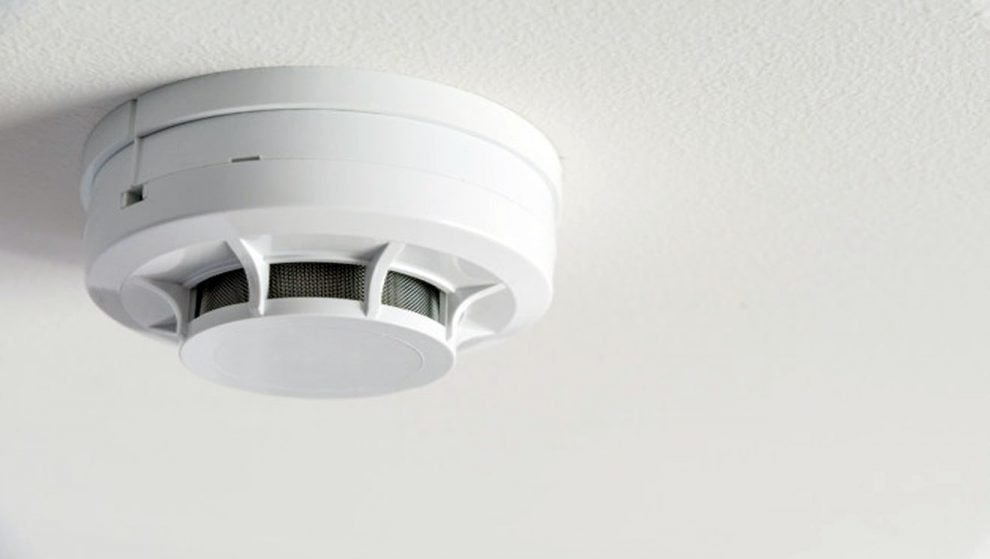 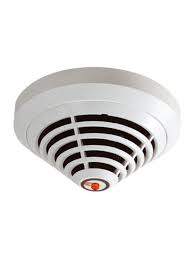 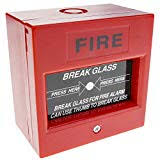 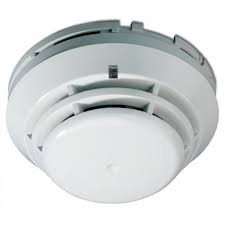 FIN